Особенности администрирования налога на доходы физических лиц. Результаты камерального контроля индивидуальных предпринимателей
Доклад заместителя руководителя Управления ФНС России по Удмуртской Республике 
Кузнецовой Венеры Гаптрашидовны
Слайд 1. Динамика поступлений по НДФЛ, млн. руб.
Слайд 2. Динамика задолженности ИП по НДФЛ, млн. руб.
Слайд 3. Количество ИП по видам экономической деятельности за 2017 год
3%
3%
4%
6%
7%
4
Слайд 4. Анализ деклараций по НДФЛ, представленных ИП за 2016-2017 годы
2017 г.
5
Слайд 5. Количество ИП по величине заявленного дохода от предпринимательской деятельности в декларациях за 2016-2017 годы
2016 г.
2017 г.
6
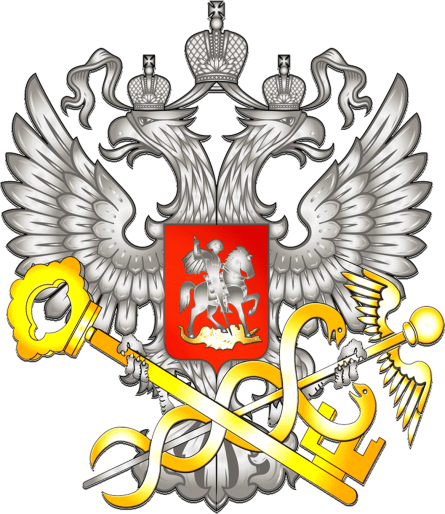 Спасибо за внимание!